Poster Title
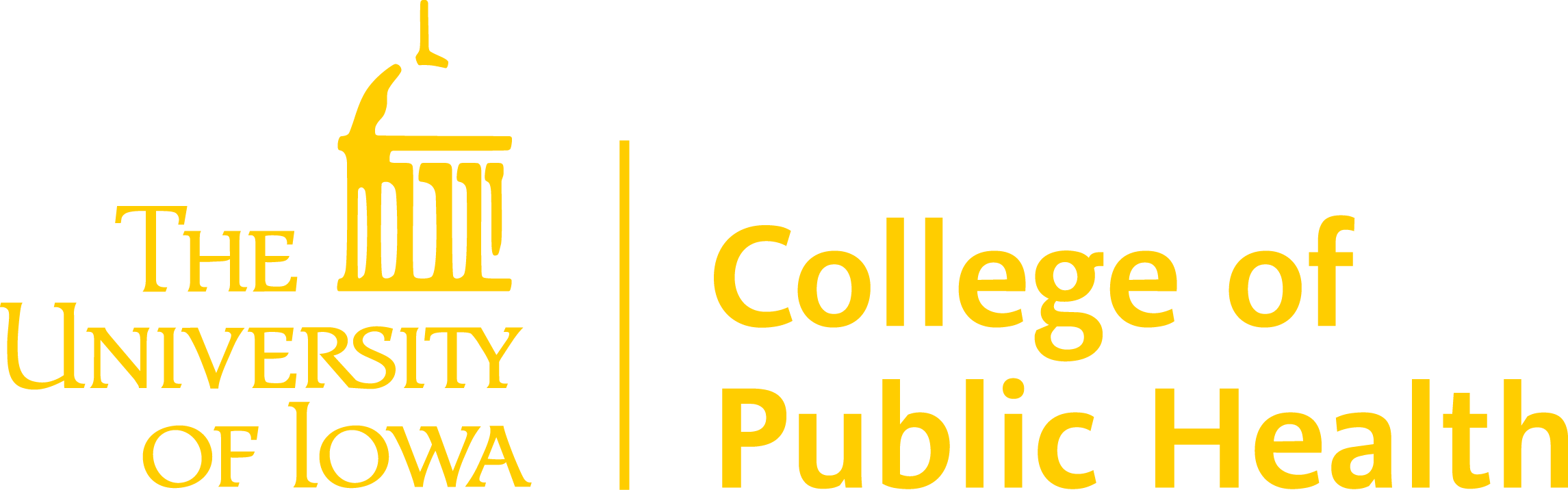 Authors
Affiliations
Abstract
Results
Conclusions
Abstract text here
Results text here
Conclusions text here
Tables, figures, graphs, etc.
Future Directions
Introduction
Future directions text here
Intro text here
Materials and Methods
Materials and methods text here
References
References text here